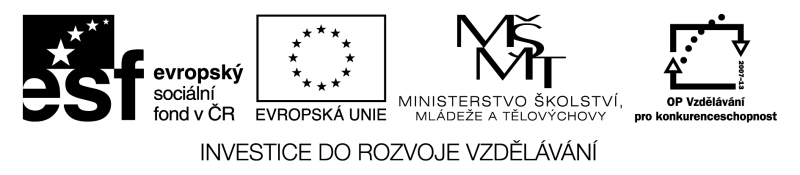 Začínáme se zlomky
Mgr. L. Paterová
Co je to vlastně zlomek?
Zlomek je vlastně část celku.
čitatel
zlomková čára
jmenovatel
Jeden celek můžeme napsat jako
Zapiš zlomkem
Červenou část celku
Modrou část celku
Zapiš zlomkem
Žlutou část celku
Zelenou část celku
Jaká část celku je vyjádřena
Zeleně
Fialově
Červeně
Černě